«О сказках и сказочках»Интерактивная игра-викторинадля учащихся начальных классов
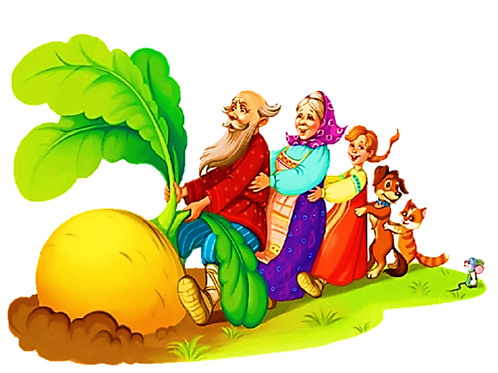 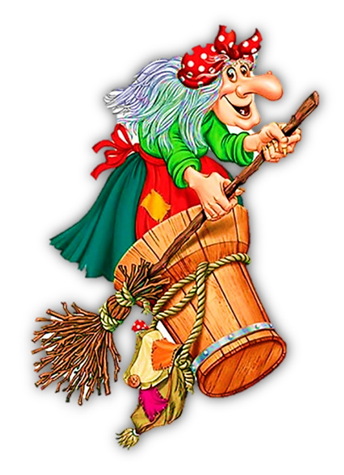 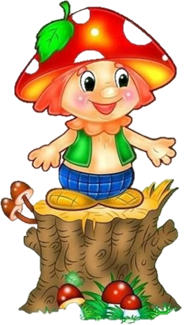 Какой овощ тянули дедка, бабка, внучка, Жучка, кошка, мышка?
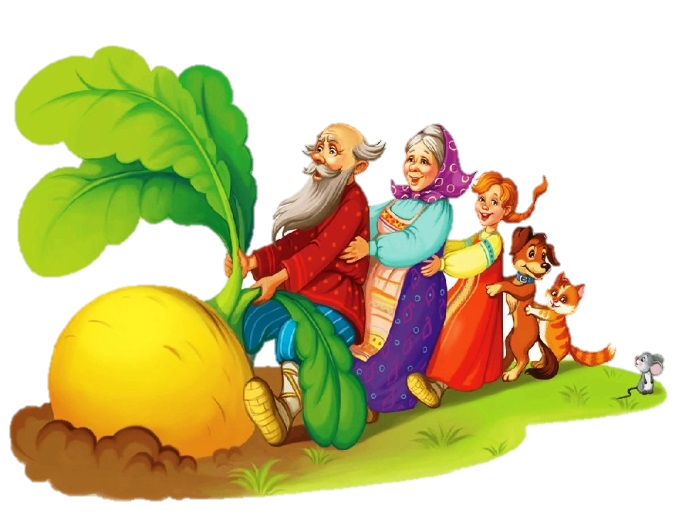 Репка
Редиска
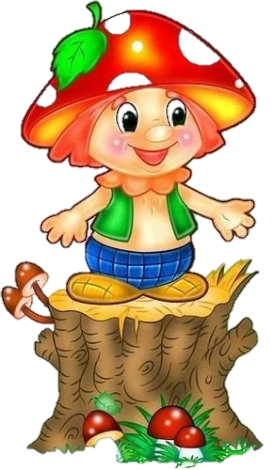 Редька
Кто поёт песенку «Несёт меня лиса за тёмные леса», призывая на помощь кота?
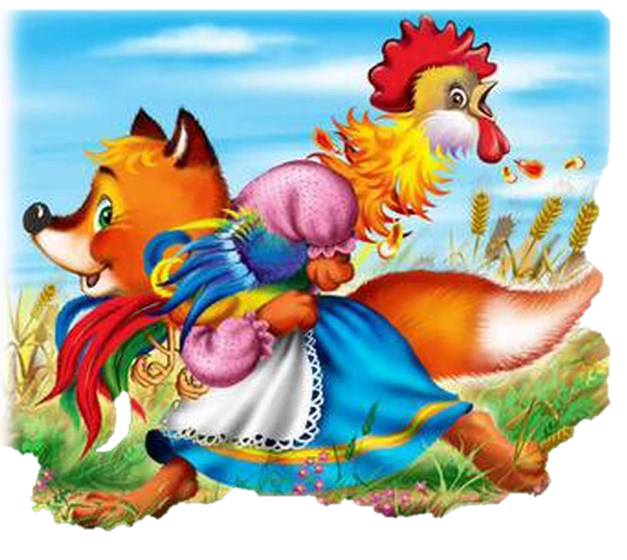 Гусь
Петух
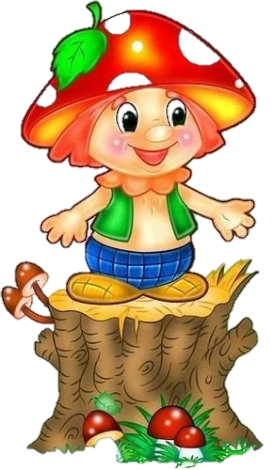 Индюк
В кого превратился братец Иванушка, который не послушался сестрицу Алёнушку?
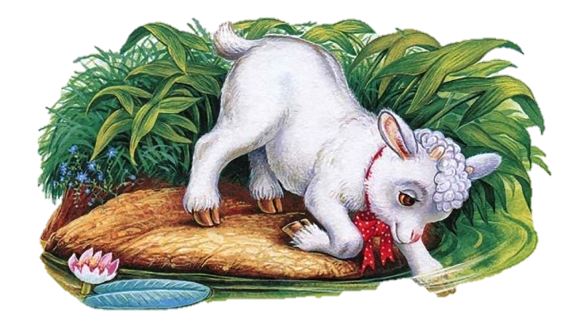 Барашка
Ягнёночка
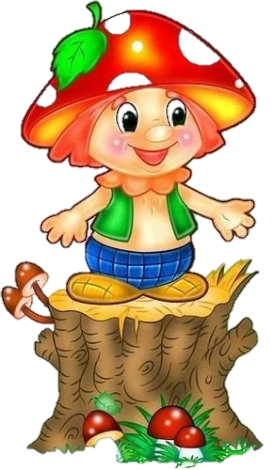 Козлёночка
В сказке «По щучьему веленью» какие предметы с водой сами умели ходить?
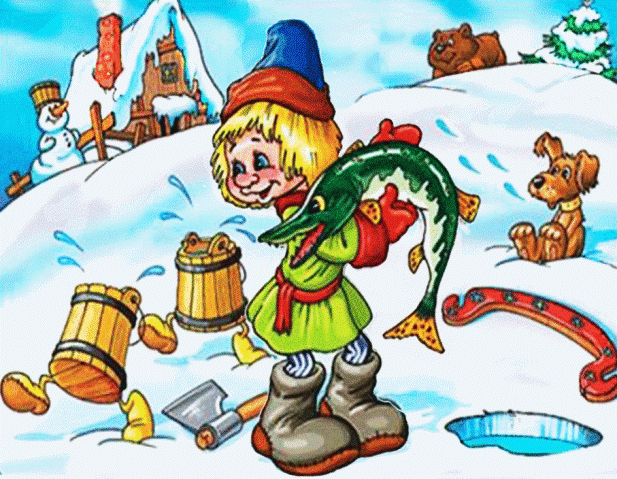 Кастрюли
Вёдра
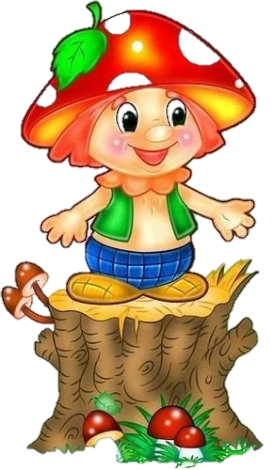 Чайники
Вспомните, кто из героев сказки не уснул на травке и подглядывал за Хаврошечкой?
Трёхглазка
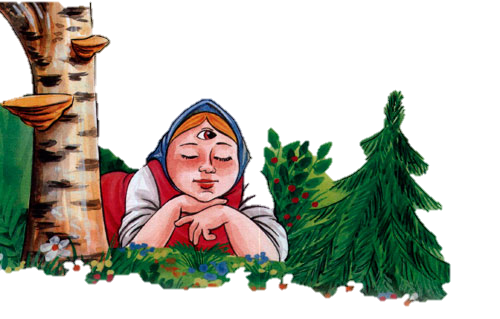 Одноглазка
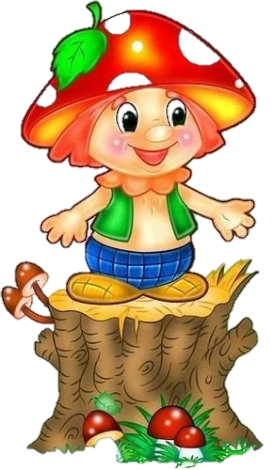 Двуглазка
В какой сказке есть молочная речка с кисельными берегами?
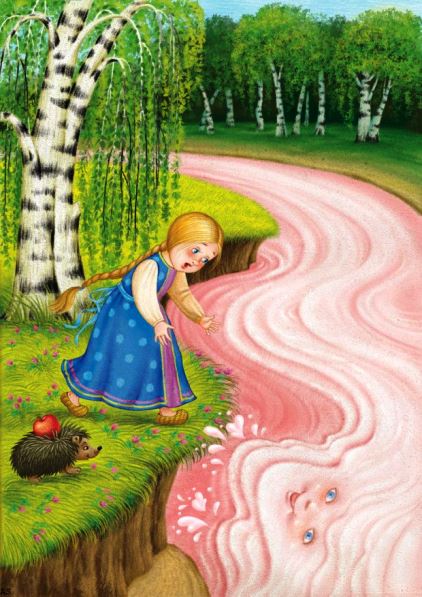 Колобок
Репка
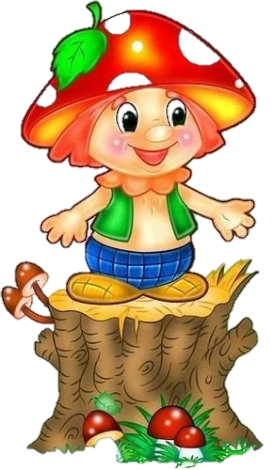 Гуси-лебеди
Как звали отца Буратино?
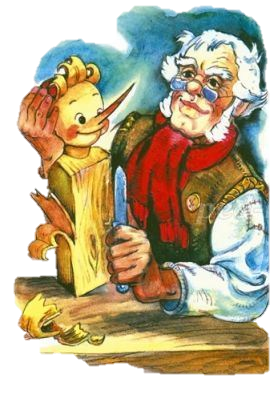 Джузеппе
Карло
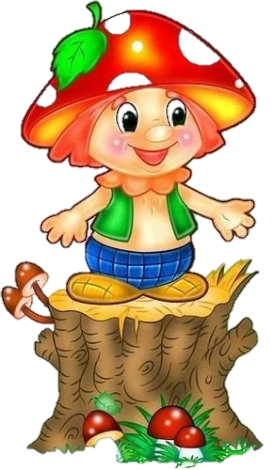 Иван
Из какого инструмента сварил суп солдат в русской сказке?
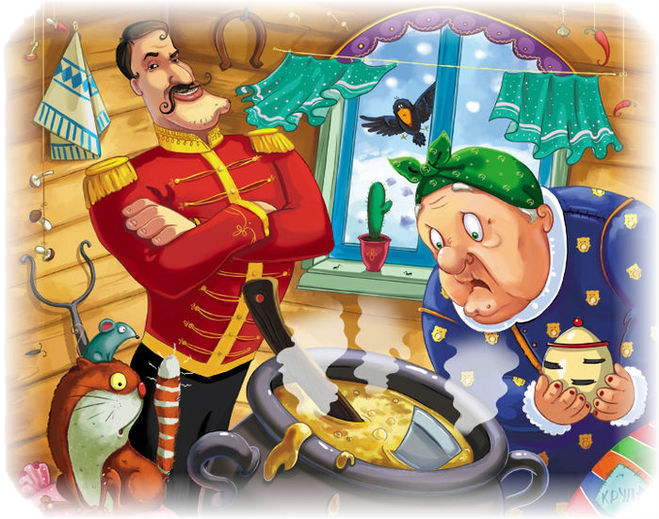 Из топора
Из мяса
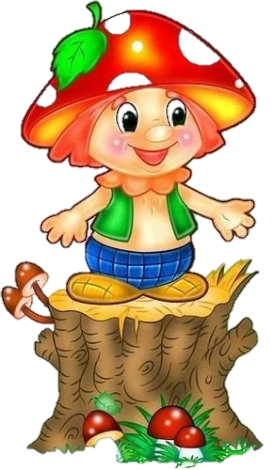 Из гречки
Аппарат, в котором Баба Яга совершает свои полёты?
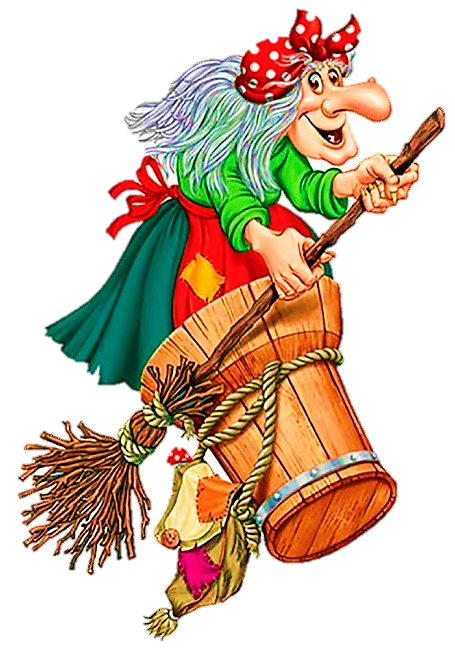 Ракета
Вертолёт
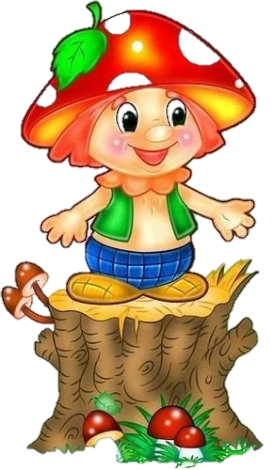 Ступа
Как звали самую маленькую девочку?
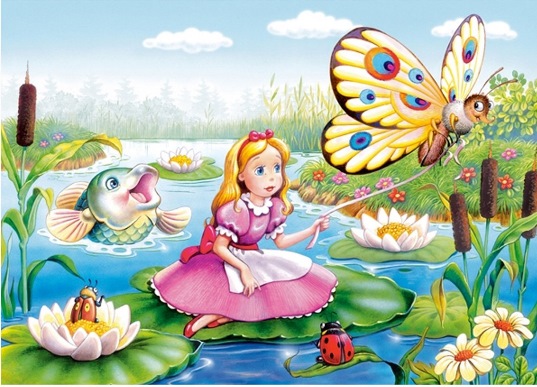 Дюймовочка
Герда
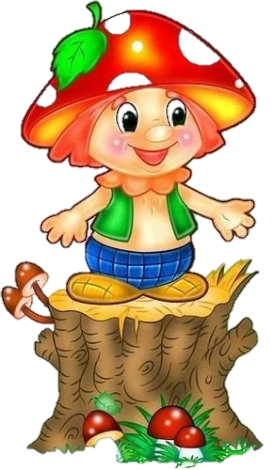 Алиса
Репка
Кот, петух и лиса
Сестрица Алёнушка…
Емеля
Хаврошечка
Гуси-лебеди
Приключение Буратино
Каша из топора
Баба Яга
Дюймовочка
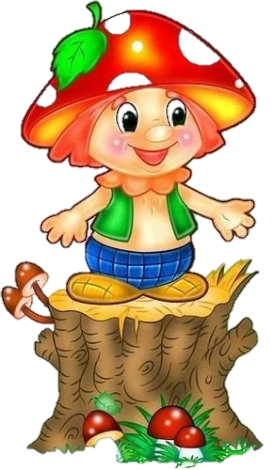